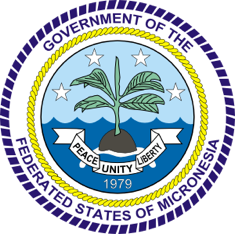 3rd Joint Environment and Risk Management Platform
“Enhancing Synergies for a Resilient Tomorrow”
8.3 FSM Invasive Alien Species Project
Jorg Y. Anson, Project Manager, FSM R&D
August 30-September 1, 2023
Weno, Chuuk
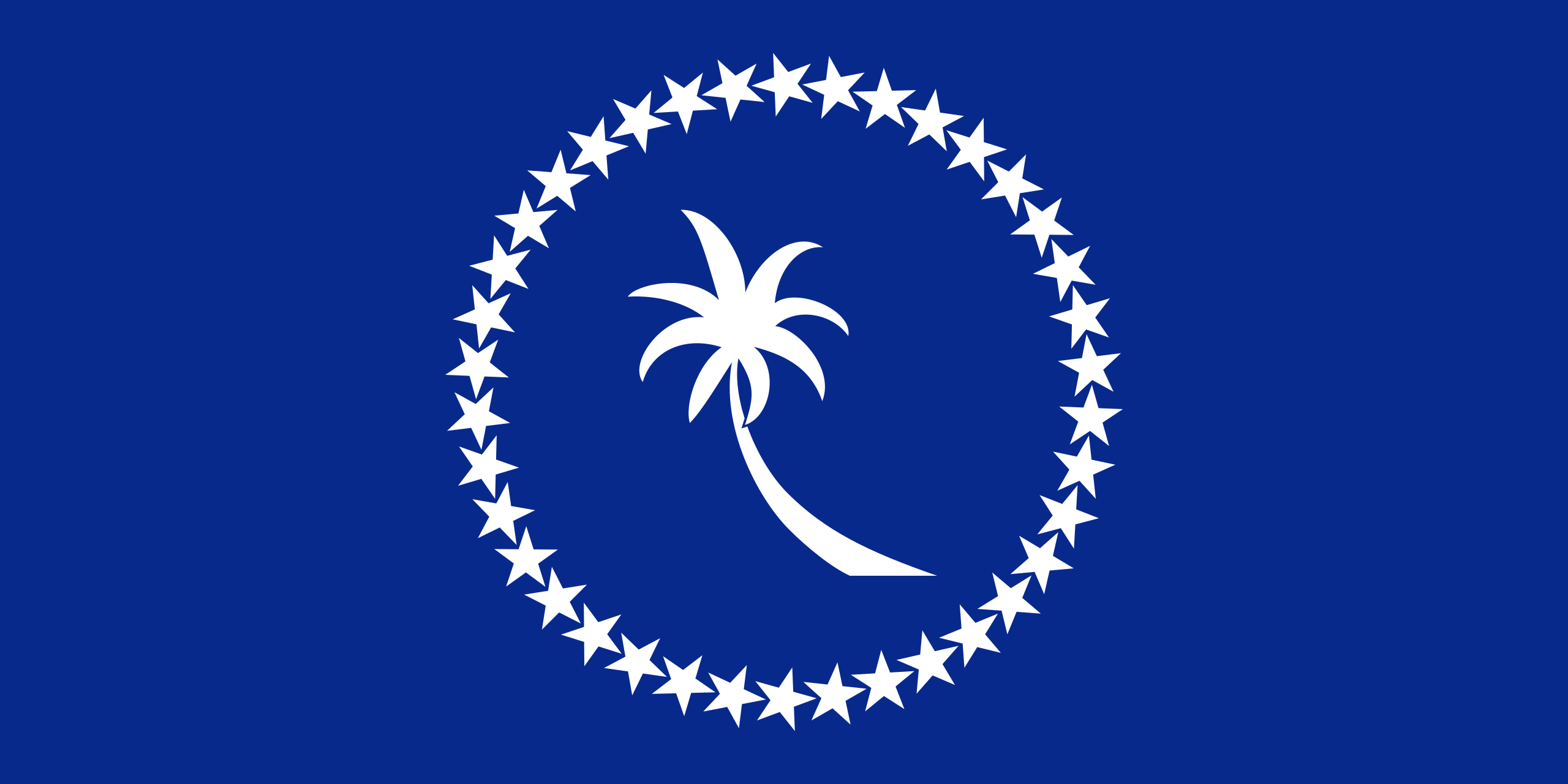 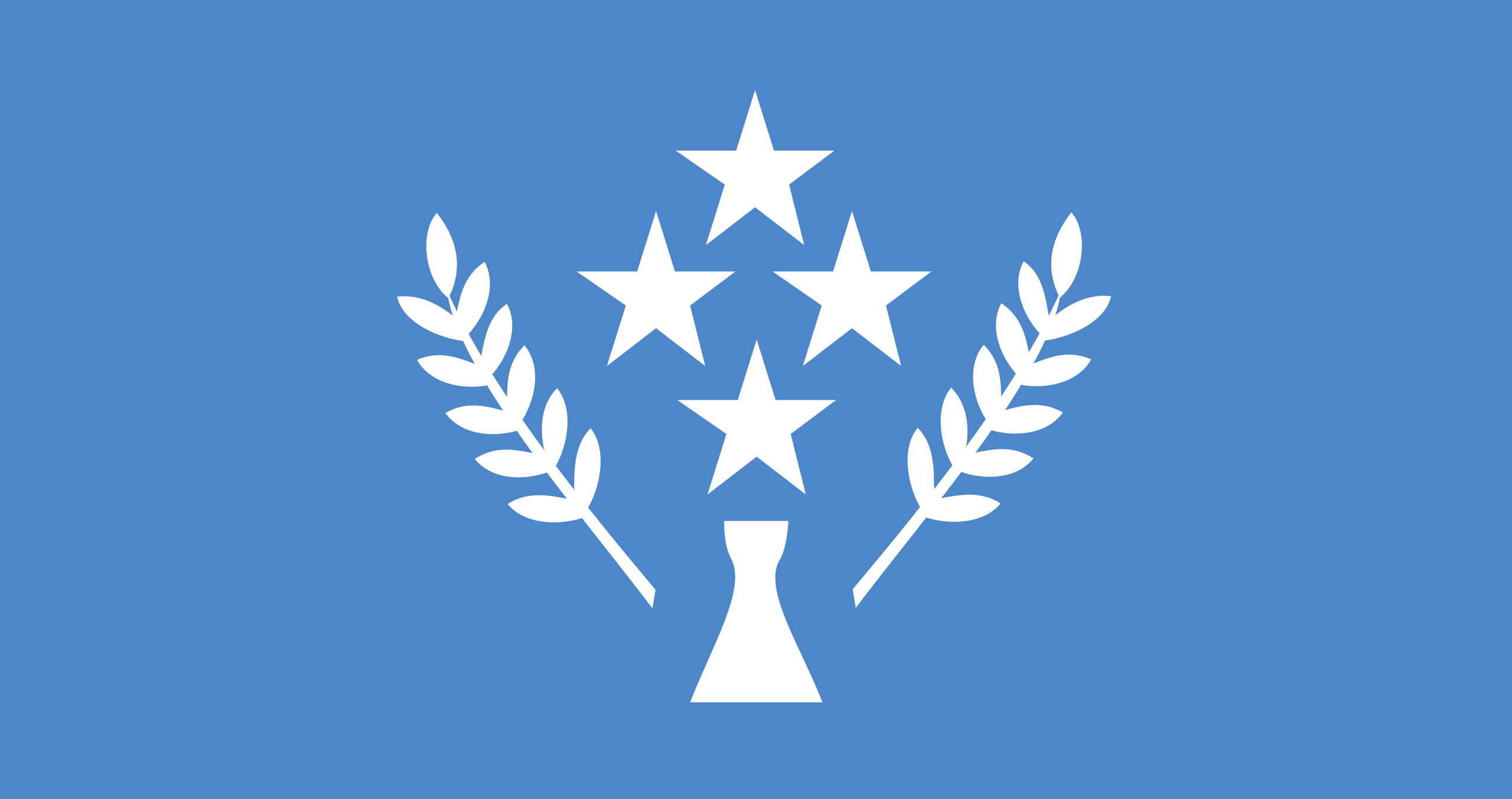 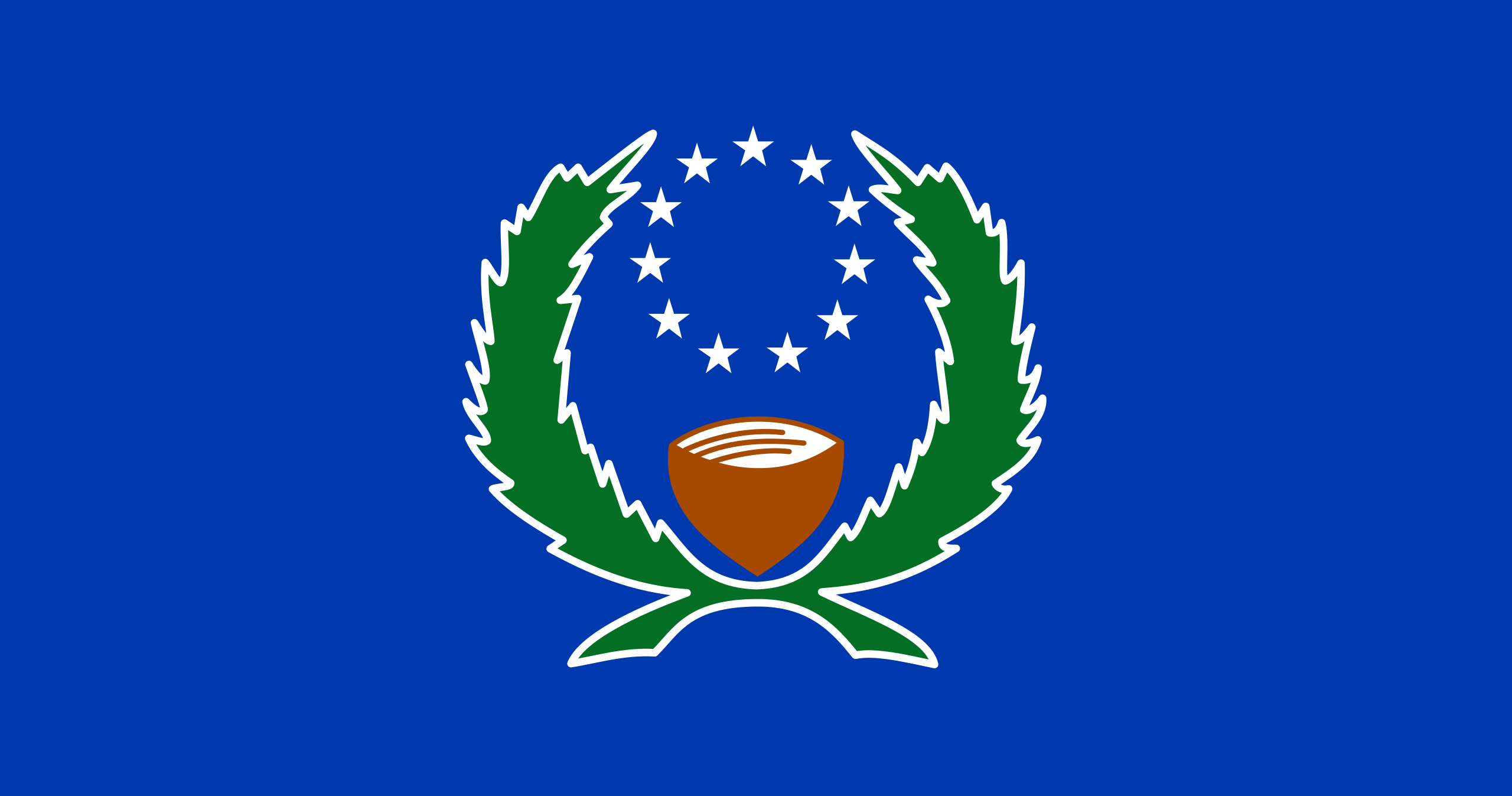 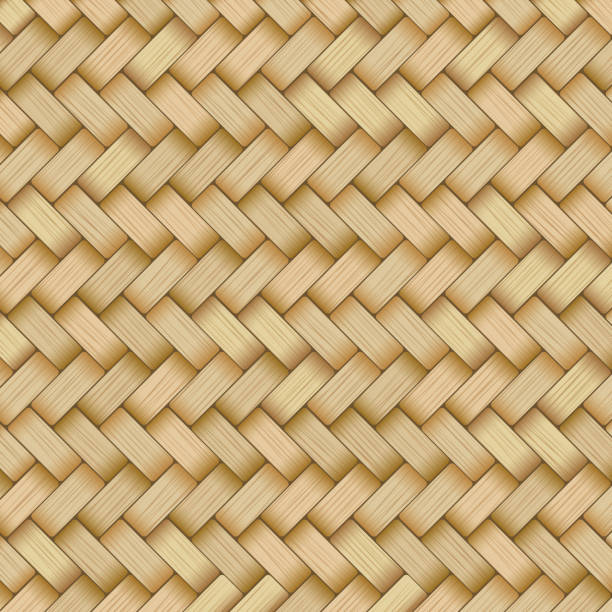 “Enhancing Synergies for a Resilient Tomorrow”
Project Objective: To safeguard biodiversity in terrestrial and marine ecosystems and in agricultural and fisheries production systems from the impacts of invasive alien species in the FSM.
4 Components:
Institutionalizing a governance framework for IAS prevention, control and enforcement across member states and in collaboration with other Micronesian nations
Raising awareness and strengthening capacity in IAS prevention and management
Demonstrating best practices in safeguarding biodiversity and food production systems from IAS
Knowledge management, monitoring and evaluation
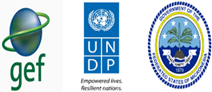 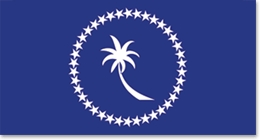 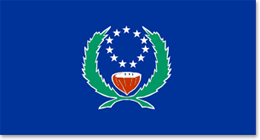 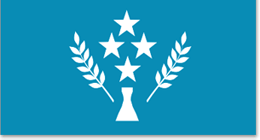 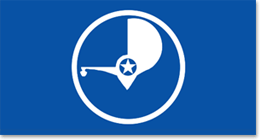 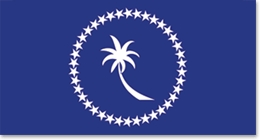 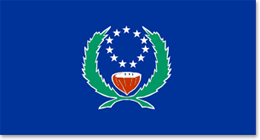 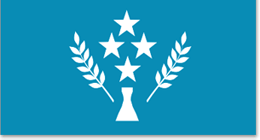 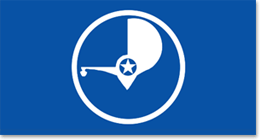 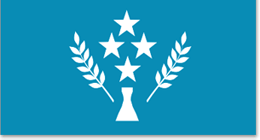 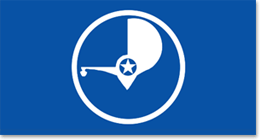 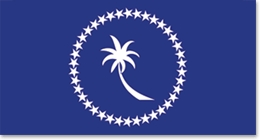 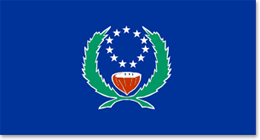 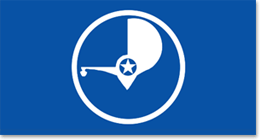 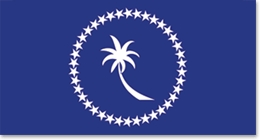 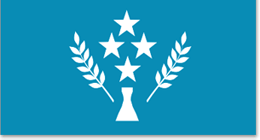 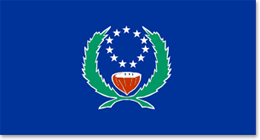 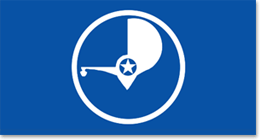 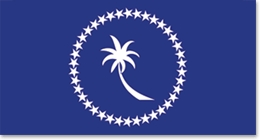 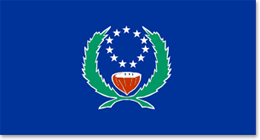 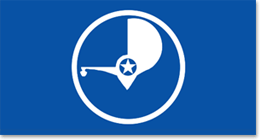 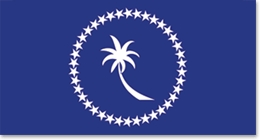 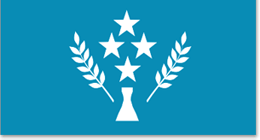 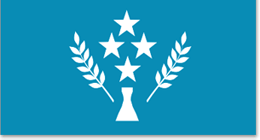 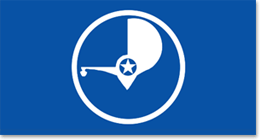 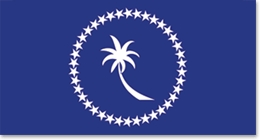 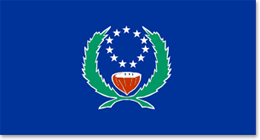 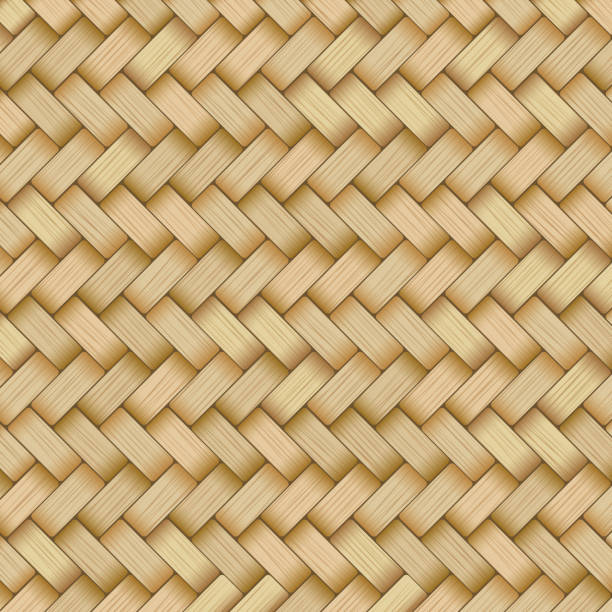 “Enhancing Synergies for a Resilient Tomorrow”
Progress since 2018
2020
2018
2024
2022
September 2021
Inception Workshop
May 2020
Approved for implementation
May 2023
Project Team recruitment completed
August 2021
Disbursement of 1st tranche
August 2023
Mid-Term Review
February 2022
Recruitment of 1st Project Staff
July 2023
Most recent Project Steering Committee Meeting (5th SC Mtg)
November 2021
1st Project Steering Committee Meeting
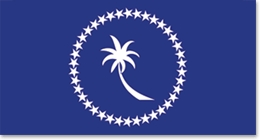 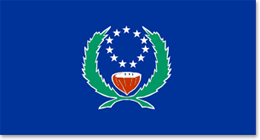 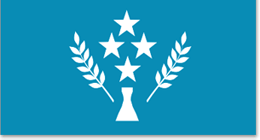 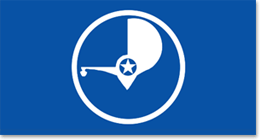 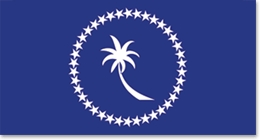 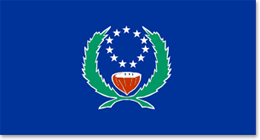 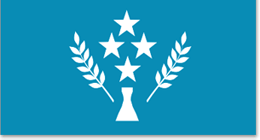 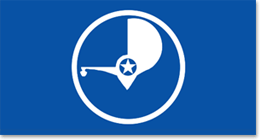 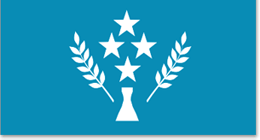 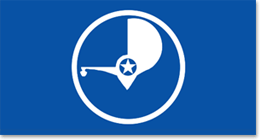 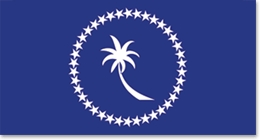 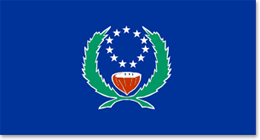 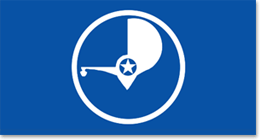 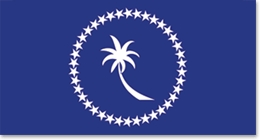 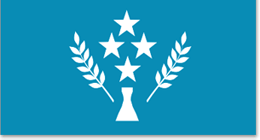 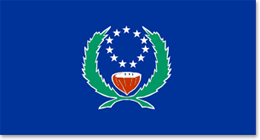 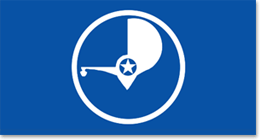 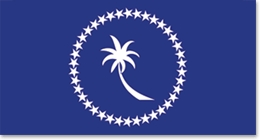 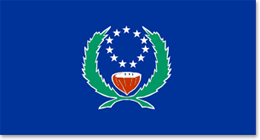 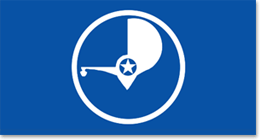 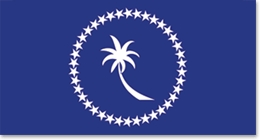 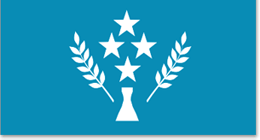 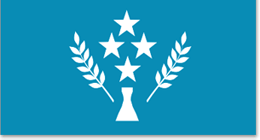 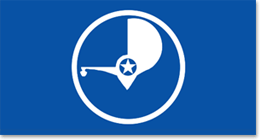 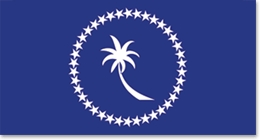 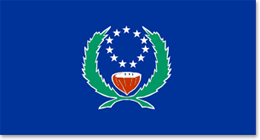 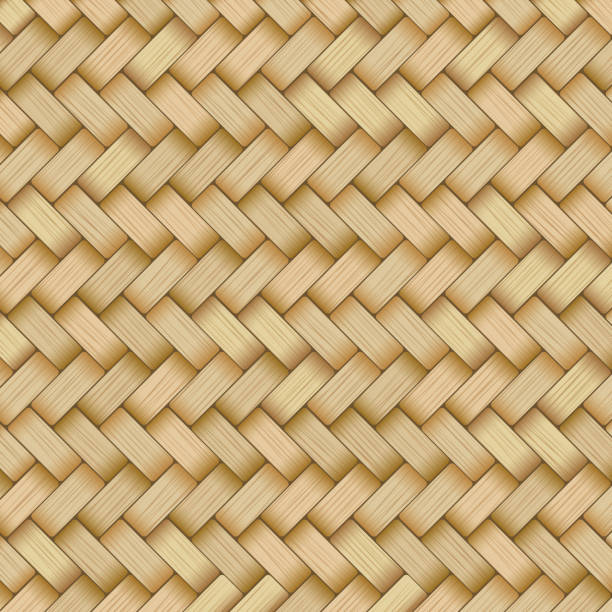 “Enhancing Synergies for a Resilient Tomorrow”
Ongoing and upcoming projects and activities

Review, update and implement National Invasive Strategy and Action Plan and State IAS Taskforce Strategic Action Plans.

Procurement of Biosecurity equipment for FSM Air/Sea Ports

Renovation/refurbishment of biosecurity facilities 

Biosecurity Modular Training Program with the College of Micronesia-FSM

Development of a Biosecurity Information System with UNCTAD

Drafting of Rules and Regulations to operationalize Biosecurity Act of 2017

IAS awareness and outreach at demonstration sites
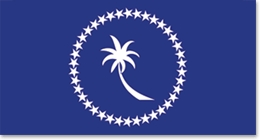 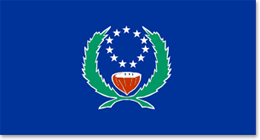 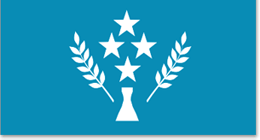 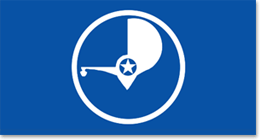 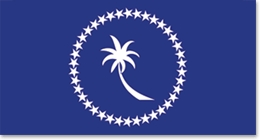 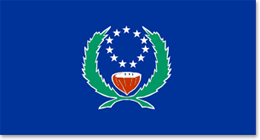 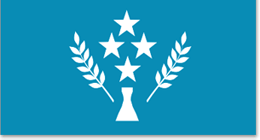 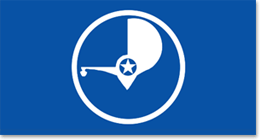 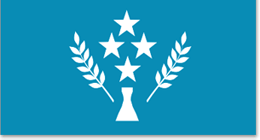 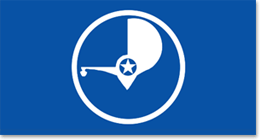 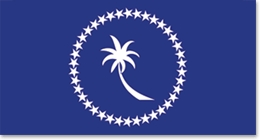 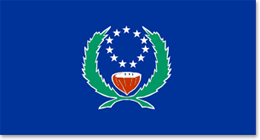 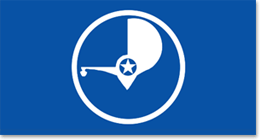 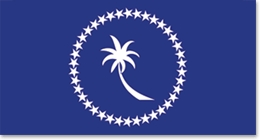 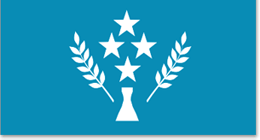 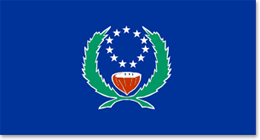 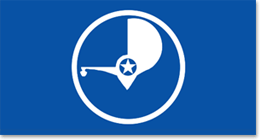 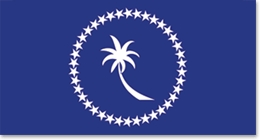 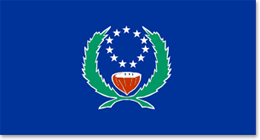 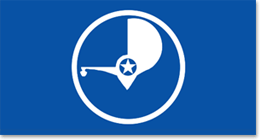 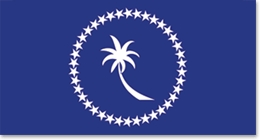 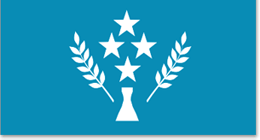 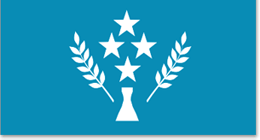 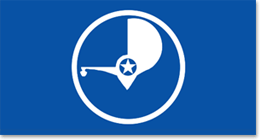 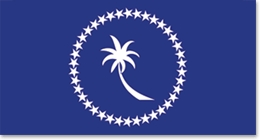 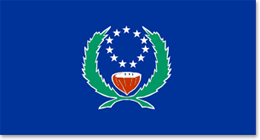 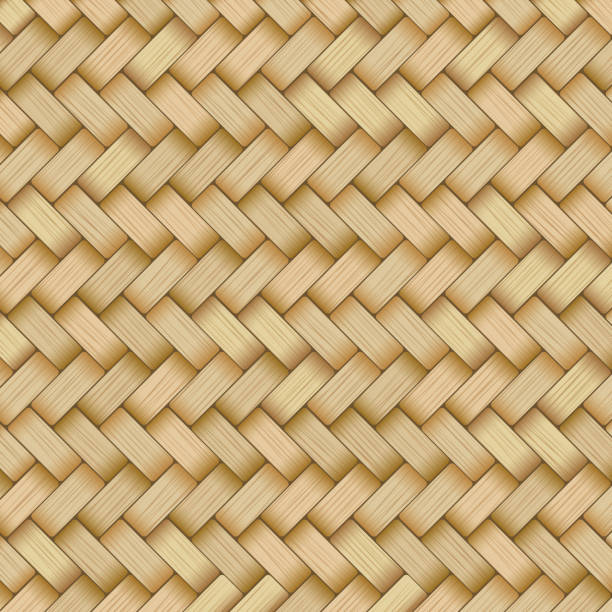 “Enhancing Synergies for a Resilient Tomorrow”
Challenges

Delayed project inception and commencement of implementation

Border restrictions for Inter-State Travel during Covid-19 lockdown

Lack of Technical Support pertaining to Biosecurity in the FSM

Financial Systems/Modalities (UNDP vs. FSM)
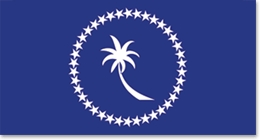 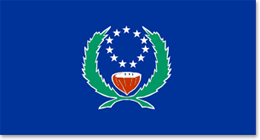 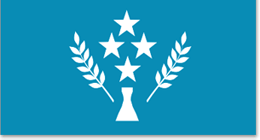 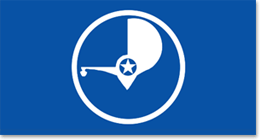 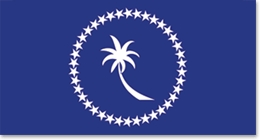 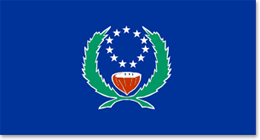 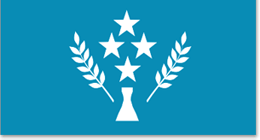 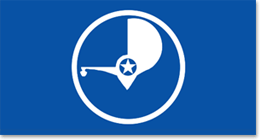 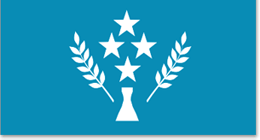 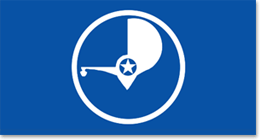 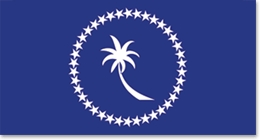 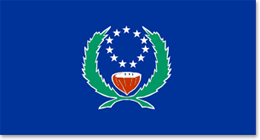 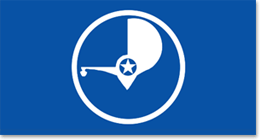 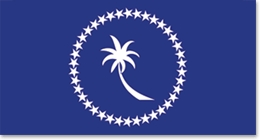 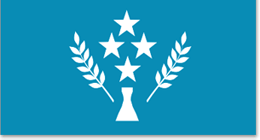 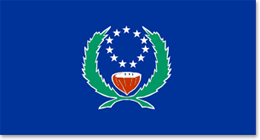 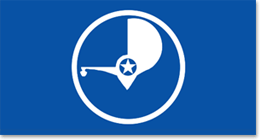 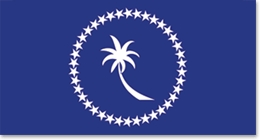 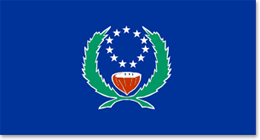 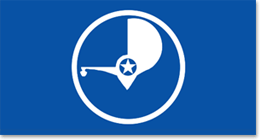 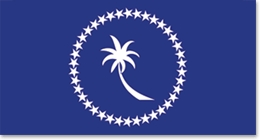 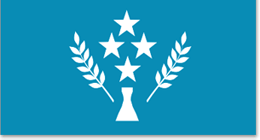 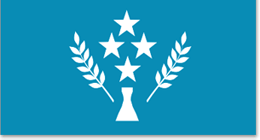 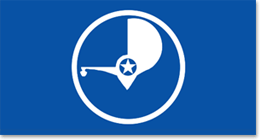 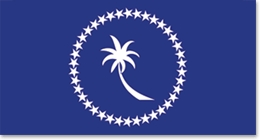 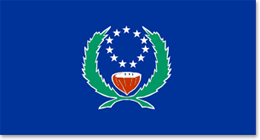 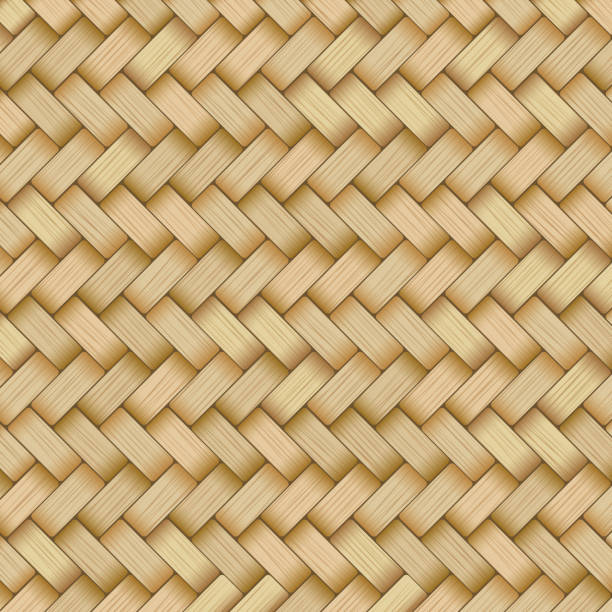 “Enhancing Synergies for a Resilient Tomorrow”
Opportunities for collaboration

Partnership Agreement with COM-FSM to develop and implement Biosecurity Training Program [Project Outcome 2.2]

Engage Small Grants Program/Micronesia Conservation Trust to support implementation of livelihood funding scheme [Project Outcome 3.2]

Partnership with SPC/UNCTAD to develop and implement the Biosecurity Information System [Project Outcome 4.1]
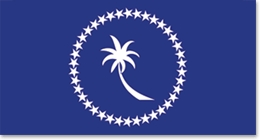 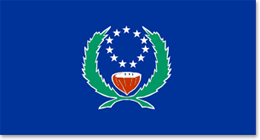 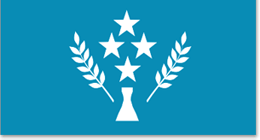 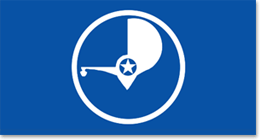 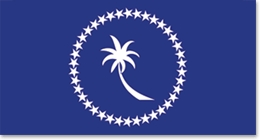 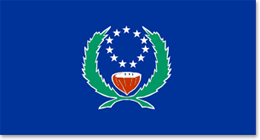 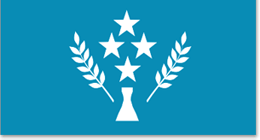 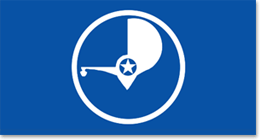 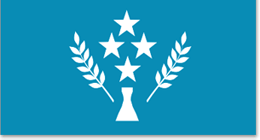 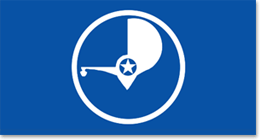 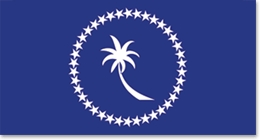 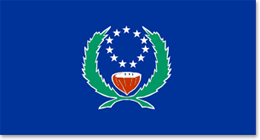 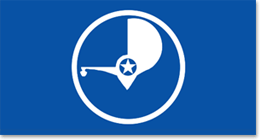 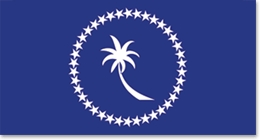 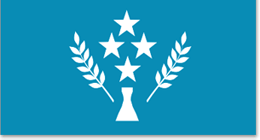 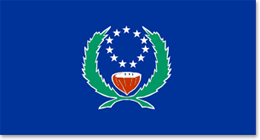 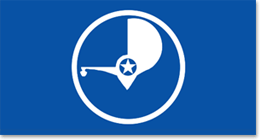 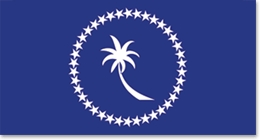 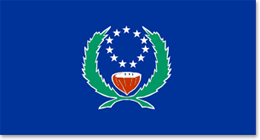 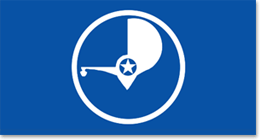 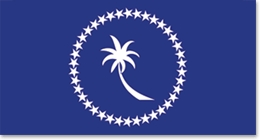 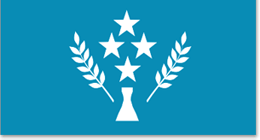 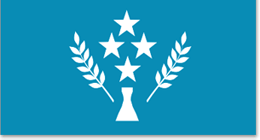 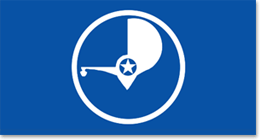 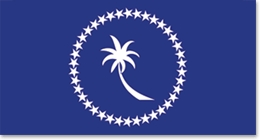 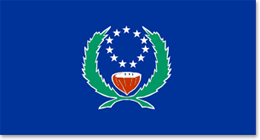 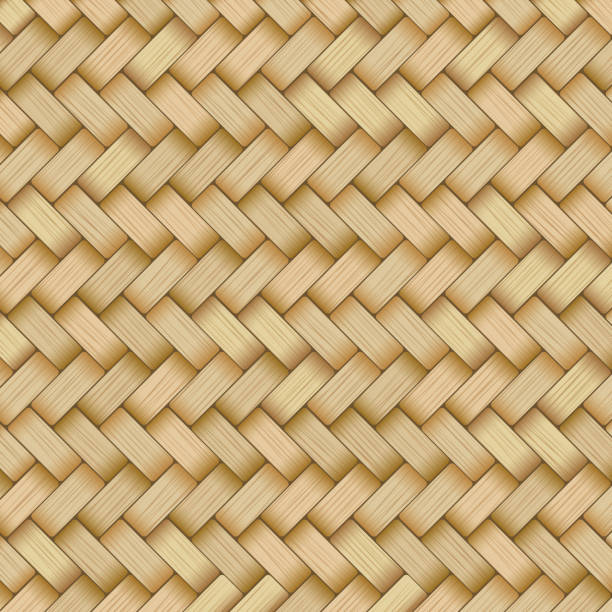 “Enhancing Synergies for a Resilient Tomorrow”
Recommendations

Expand UN Spot Check threshold requirement from $50,000 to $500,000.

Replicate World Bank Central Implementation Unit under FSM DOFA

Allocate funds for salary from the General Fund as co-financing to ensure timely Project inception and kickoff in Year 1 of Project life

Design multi-year contract agreements with Project Staff, if legally applicable, to ensure long term commitment
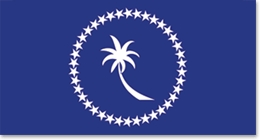 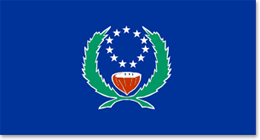 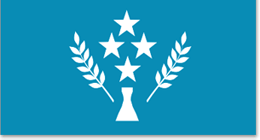 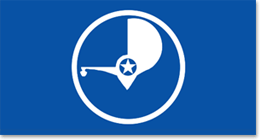 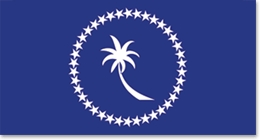 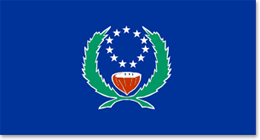 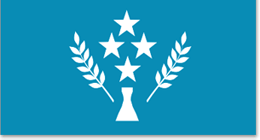 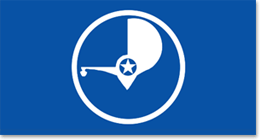 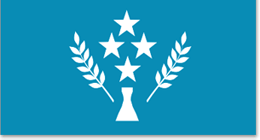 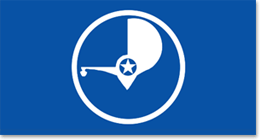 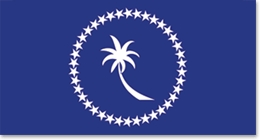 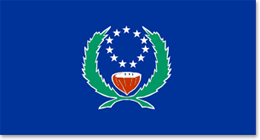 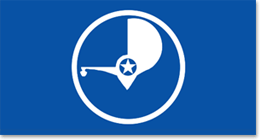 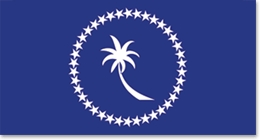 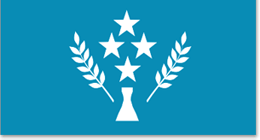 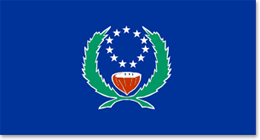 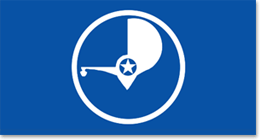 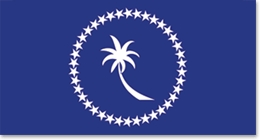 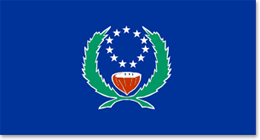 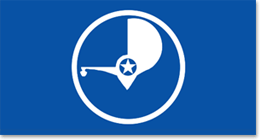 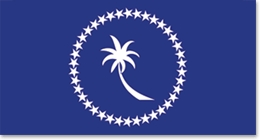 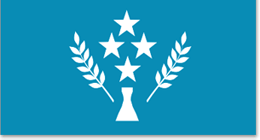 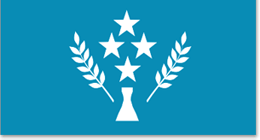 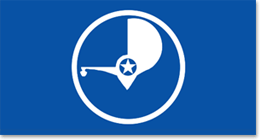 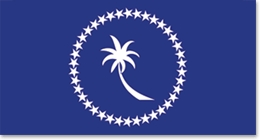 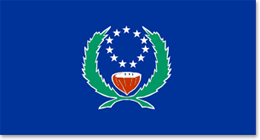 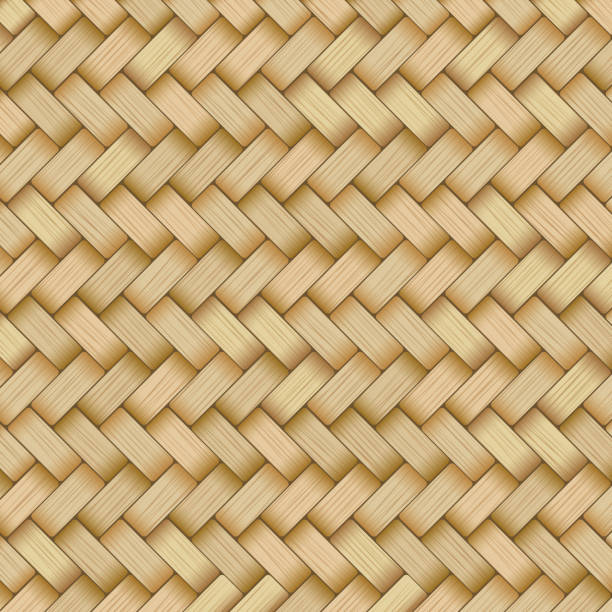 “Enhancing Synergies for a Resilient Tomorrow”
KakaKiKu!
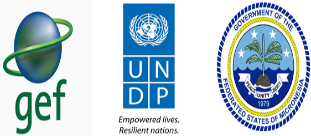 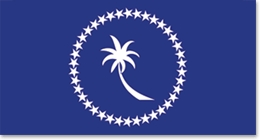 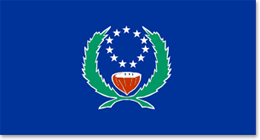 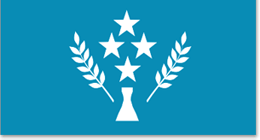 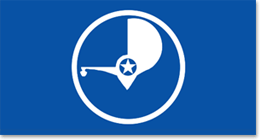 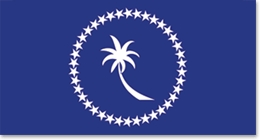 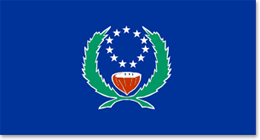 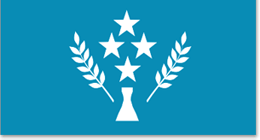 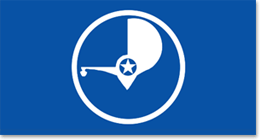 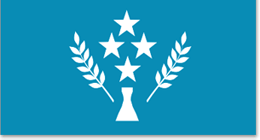 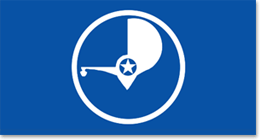 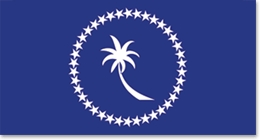 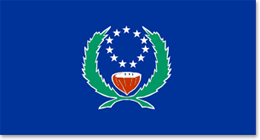 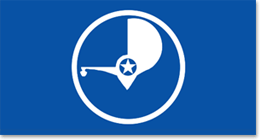 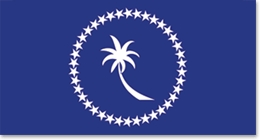 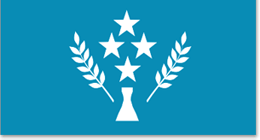 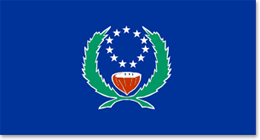 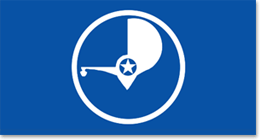 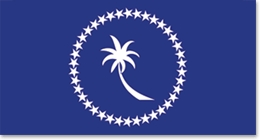 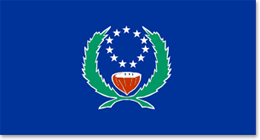 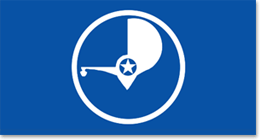 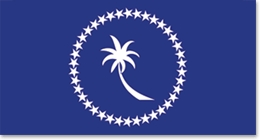 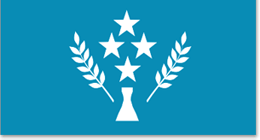 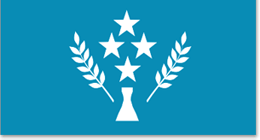 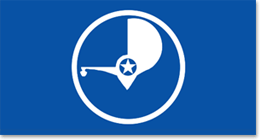 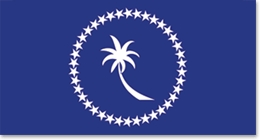 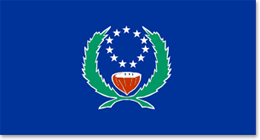